Tactical and Strategic Approaches for a Meaningful Relationship in Policy Development


Sarah Allan, Engagement Lead
Involve

@InvolveUK @SarahAllanUK
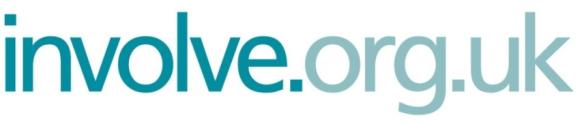 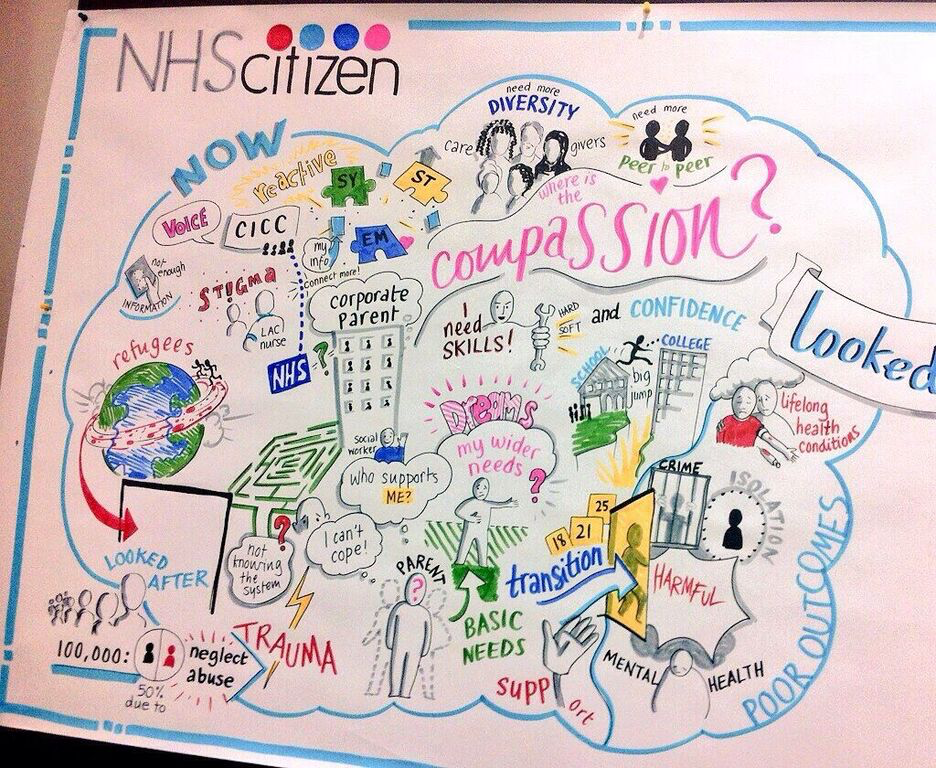 Introducing Involve
2
Contents
Different sectors, different starting points

Designing effective engagement 

Engagement methods
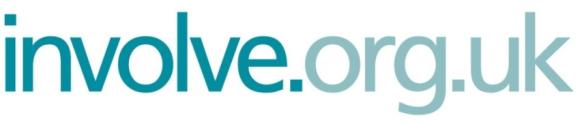 3
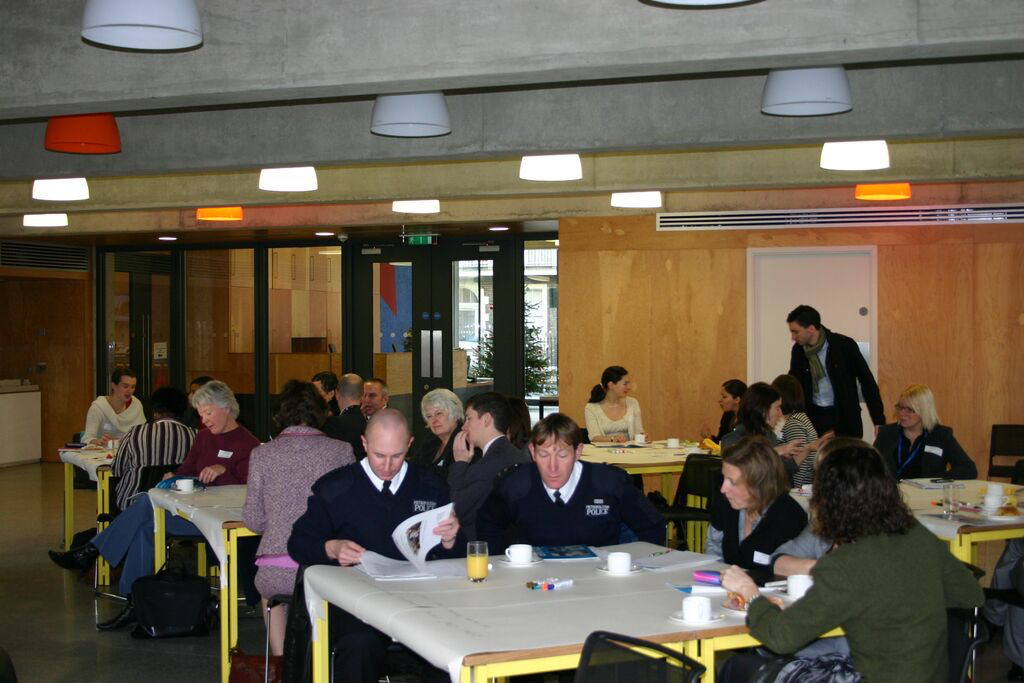 Different sectors, different starting points
4
Motivations and aims
Perspectives
Considerations and fears
5
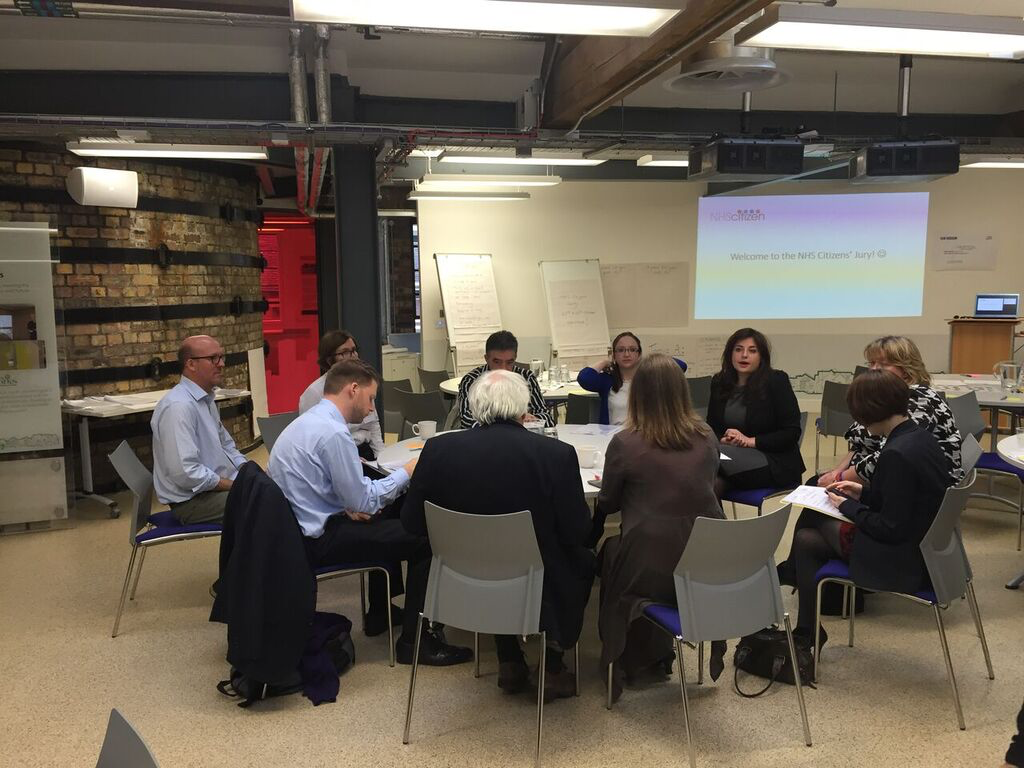 Designing effective engagement
6
The key design questions
Scope: What’s open to change (and what’s not)? What level of engagement? 

Purpose: Why is the engagement happening?  What does the public know that you don’t?

Outcomes: What, specifically, should the engagement process achieve?  

Outputs: What should the engagement process produce (eg a report)?
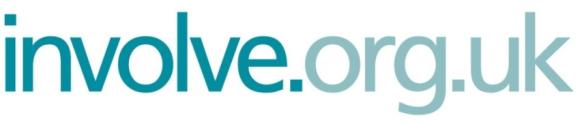 [Speaker Notes: Are copies on your table 

Purpose: What knowledge do public (or wider stakeholder engaging have) that no one else does? 

Outcomes: Secondary outcomes]
Participants: Who needs to take part for the above to be achieved

Budget

Timescales

Institutional response: When and how will the relevant decision-maker(s) review the results of the engagement process and respond?
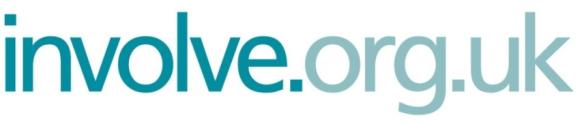 8
Levels of engagement
Inform: Provision of information 


Consult: Obtaining feedback, for example on analysis or alternatives 


Involve: Working directly with the public to answer a pre-set question 


Collaborate: To partner with the public in each aspect of the decision, including defining the question 


Empower: To place final decision-making in the hands of the public
9
[Speaker Notes: you can use the levels as a frame and go a little deeper -  give some thoughts about what are or might be the expectations of government-stakeholders on each of these levels]
Why use these questions?
Manage expectations
Buy-in, trust, understanding
10
[Speaker Notes: How to guarantee that all participants understand the engagement design, the action plan is good for the objective and desired outcome.]
How to answer the questions
By yourself
With internal stakeholders
With external stakeholders
Collaboration doesn’t have to stop there…
11
[Speaker Notes: How to guarantee that all participants understand the engagement design, the action plan is good for the objective and desired outcome.]
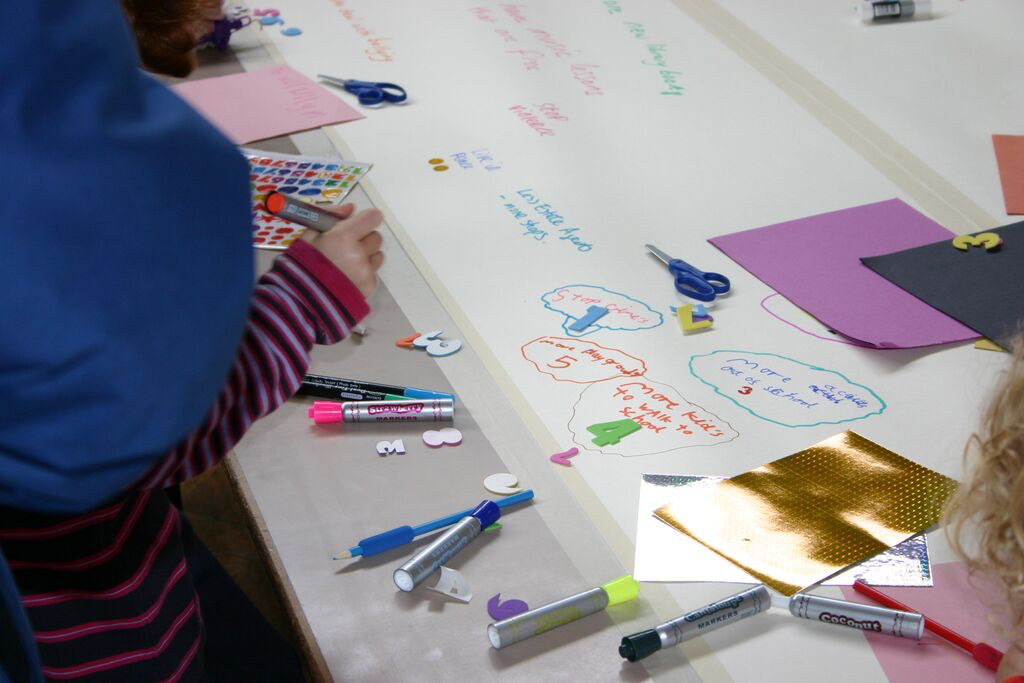 Engagement methods
12
Pop up democracy:

Any technique that uses temporary, site-specific methods to engage people – eg stalls in supermarkets, going to community groups. 

Example: Transport for London in Northwood.
Citizens’ Jury:

Like a jury in a criminal trial, this process brings together a small number of people to listen to, and discuss, detailed evidence before agreeing a solution or recommendation. 

Example: Melbourne City Council.
Deliberative workshop:

Facilitated events which bring decision-makers, civil society and/or members of the public together to discuss key issues. Usually offline, but can be online. 

Example: Newham Clinical Commissioning Group workshop.
Community champions:

Training members of the community you are trying to reach to conduct the engagement, and usually develop engagement content, for you. 

Examples: London Borough of Lambeth Youth Council, and East London Foundation Trust.
13
Useful websites
The eight steps:
www.involve.org.uk then ‘People and Participation’ 

Understanding motivations and expectations:
www.pathwaysthroughparticipation.org.uk (for the public)
www.involve.org.uk then ‘Public engagement, not just about the public’ (for civil society and decision-makers)

Engagement methods and case studies:
www.participationcompass.org 
www.civicactivism.buildingchangetrust.org
http://www.govint.org/good-practice/case-studies/
www.participedia.net
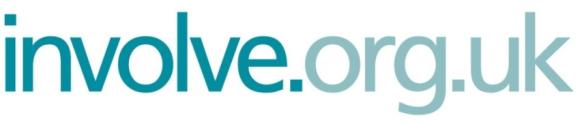 14
[Speaker Notes: Say can use other methods]
Any questions?
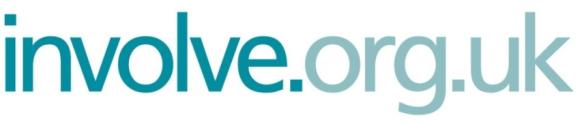 [Speaker Notes: Are going to go round and help 
Shall I explain what going to do first]
Thank you
Sarah Allan
 Engagement Lead, Involve

@InvolveUK @SarahAllanUK
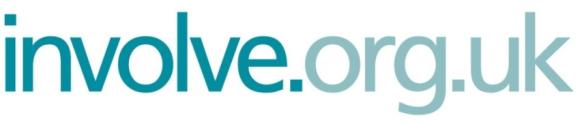 [Speaker Notes: Are going to go round and help 
Shall I explain what going to do first]